Plan national de Formation
Vendredi 17 juin 2022
 
Mention complémentaire Vendeur-conseil en alimentation
 
Lycée Val de Bièvre, Gentilly
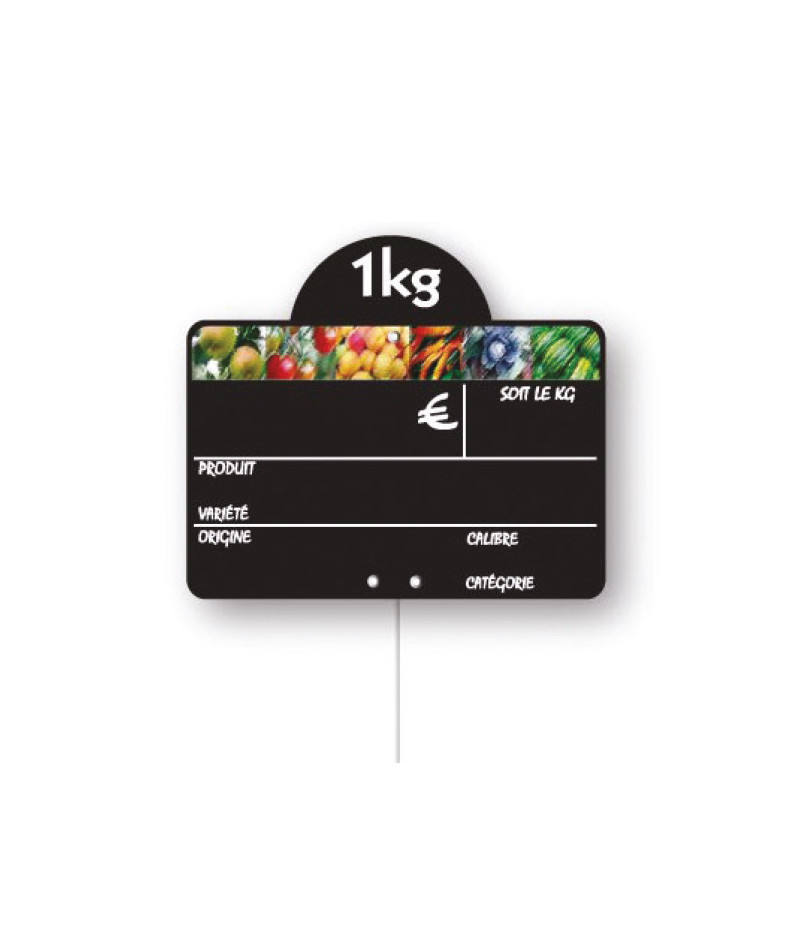 Igésr et Dgesco
XX/XX/XXXX
1
Le groupe de rénovation

Stéphane AYMARD 			Loïc LE GAD
Miriam BENAC 			Laura LILLEMANN
Magali BERRY 			Sophie LEJEUNE
Fabienne BUISSON 			Laetitia PAPI
Dominique CATOIR 			Sophie OBLIN POMMIER
Anne CHARRIERAS 			Christine REBIERE 
Agnès COTTET-DUMOULIN 		Lucas SANZ RAMOS
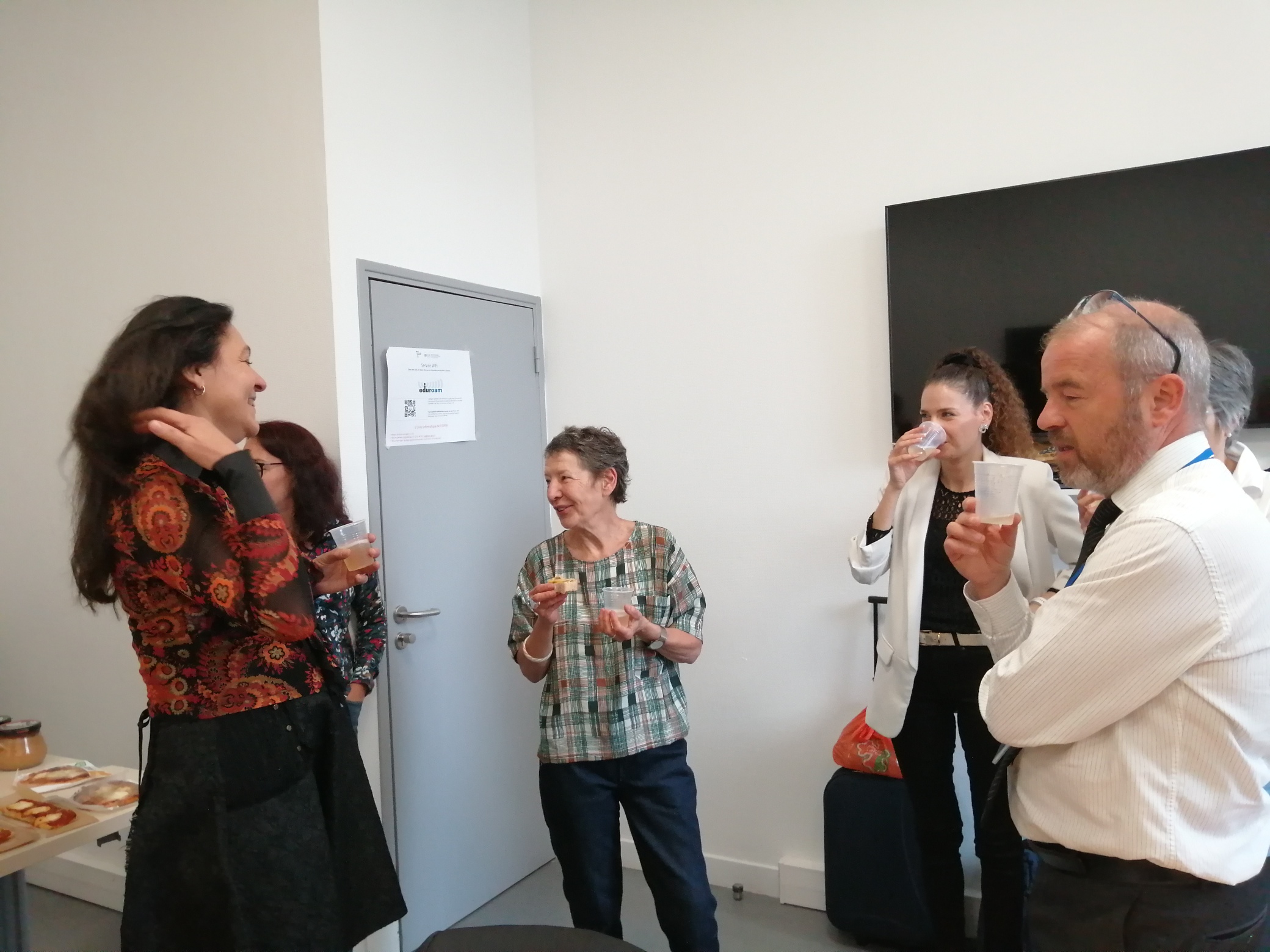 Inspection générale de l’éducation, du sport et de la recherche
2
L’esprit du nouveau référentiel Vendeur-conseil en alimentation 9h45 Évolution des besoins et compétences dans la vente pour les métiers de l’alimentation, table ronde animée par Agnès COTTET-DUMOULIN avec :La CGAD (confédération générale de l’alimentation en détail), Nathalie Delorme La FCD (fédération du commerce et de la distribution), Estelle Ingargiola et Hélène ClédatLa CNBF (confédération nationale de la boulangerie et boulangerie-pâtisserie française), Pierre-François TalletL’INRS (Institut national de recherche et sécurité), Magali Balandraux 10h45 Les grands axes et principes d’écriture du référentielDominique Catoir, IGESR Présentation des deux blocs de compétences du référentielBloc 1 Valoriser l’offre de produits alimentaires dans le cadre d’une démarche qualitéBloc 2 Mettre en œuvre, personnaliser et développer la relation clientLes membres du groupe de rénovation  12h00 Échanges avec la salle
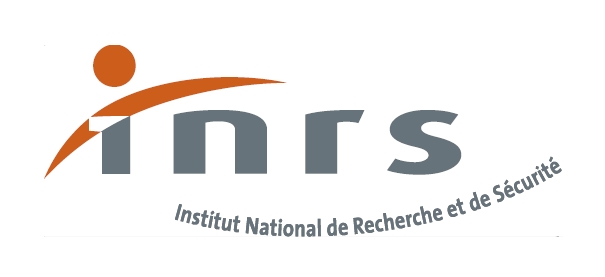 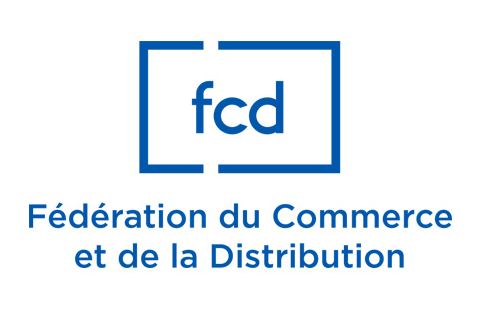 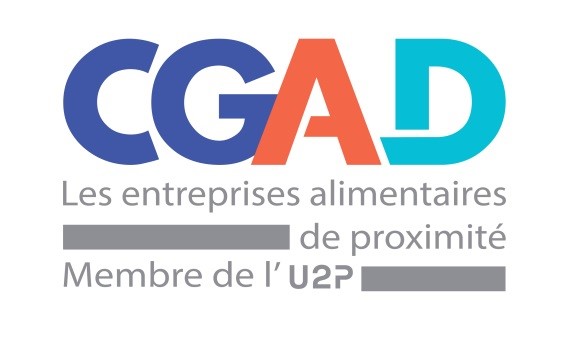 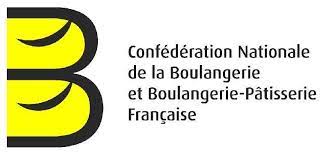 Inspection générale de l’éducation, du sport et de la recherche
3
Les enjeux de formation et de certification  14h00 Développement de l’offre de formation en vendeur-conseil en alimentationIntervention d’Alexandrine Devaujany-Bellon DAFPIC et Michel Deganis DAFPIC adjoint, de l’académie de Grenoble 14h30 : Les modalités pédagogiques pour répondre aux enjeux de formation. Les membres du groupe de rénovation 15h30 Pause15h45 Les modalités de certificationLes membres du groupe de rénovation  16h45 Échanges, conclusion
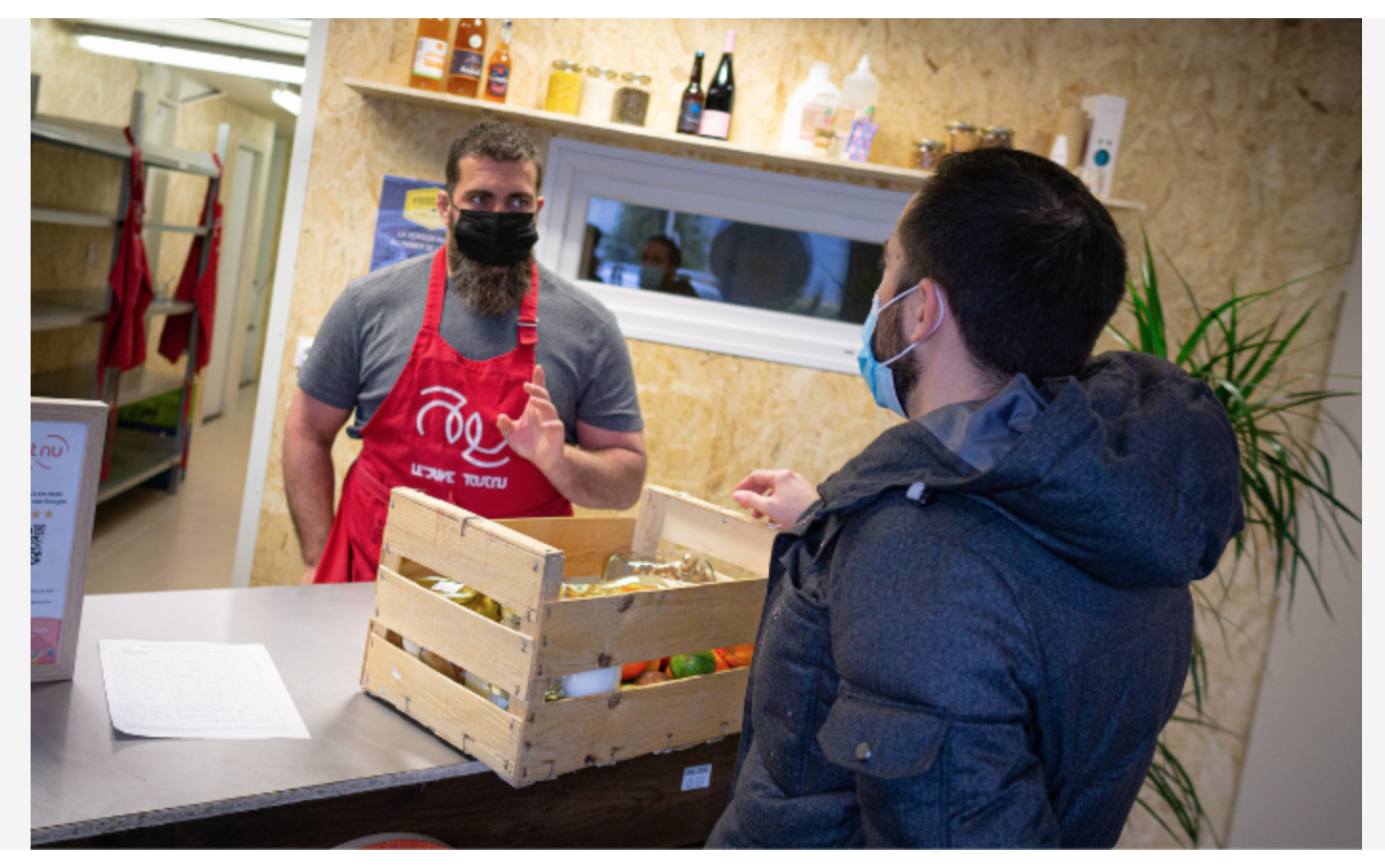 Inspection générale de l’éducation, du sport et de la recherche
4
La mention complémentaire Vendeur-conseil en alimentation

remplacera la 
MC Vendeur spécialisé en alimentation (création octobre 1997)
dès la rentrée 2022
Le référentiel du diplôme a été présenté au Conseil Supérieur de l’Éducation du 16 mars 2022 et validé (avis conforme) par la CPC, le 17 mars 2022

Publication du référentiel

PNF le 17 juin 2022, pour une mise en œuvre dès la rentrée de septembre 2022Diffusion au réseau des inspecteurs de l’éducation nationale de tous les supports de formation dès la semaine prochainePublication à la rentrée du Guide d’accompagnement pédagogique sur le CERPEG
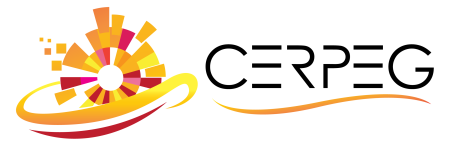 Inspection générale de l’éducation, du sport et de la recherche
5
Écriture en blocs de compétences
Un diplôme professionnel est constitué de blocs de compétences

Les blocs de compétences professionnelles ont pour base les regroupements d’activités correspondant au métier visé.  

Un bloc = une unité (à chaque bloc de compétences correspond une unité et une seule)
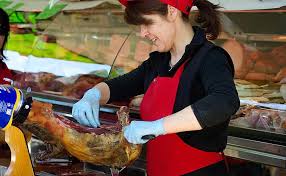 Inspection générale de l’éducation, du sport et de la recherche
6
La compétence au cœur du processus 
de professionnalisation, de formation et de certification
Inspection générale de l’éducation, du sport et de la recherche
7
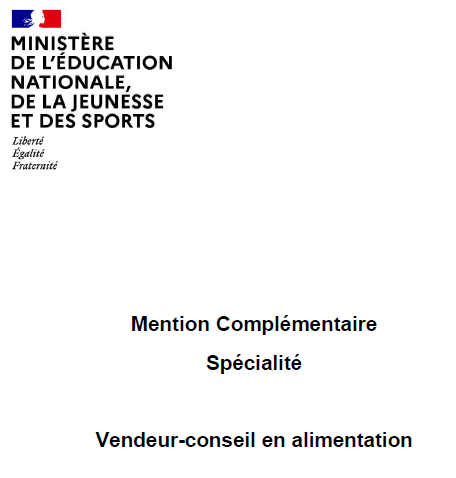 Domaine 1 : Valorisation de l’offre de produits alimentaires dans le cadre d’une démarche qualité 
Domaine 2 : Mise en œuvre, personnalisation et développement de la relation client
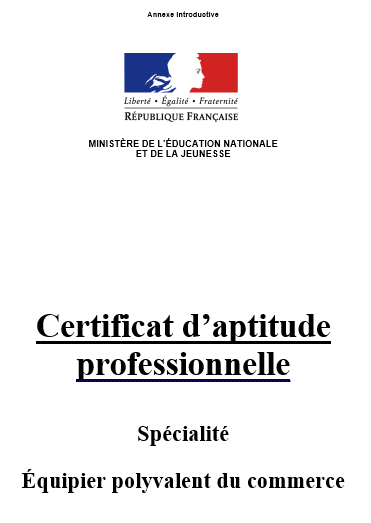 Domaine d’activités 1 : Réception et suivi des commandes

Domaine d’activités 2 : Mise en valeur et approvisionnement

Domaine d’activités 3 : Conseil et accompagnement du client dans son parcours d’achat